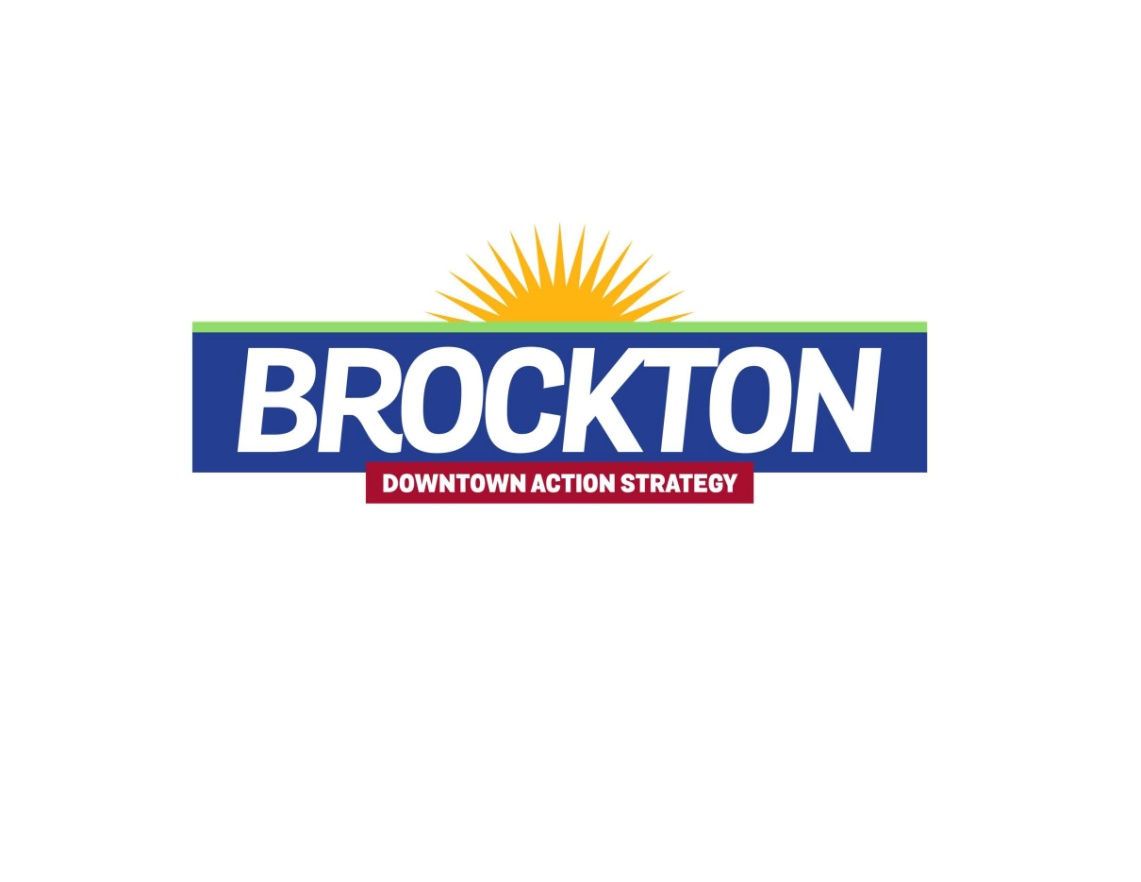 The Layered Approach
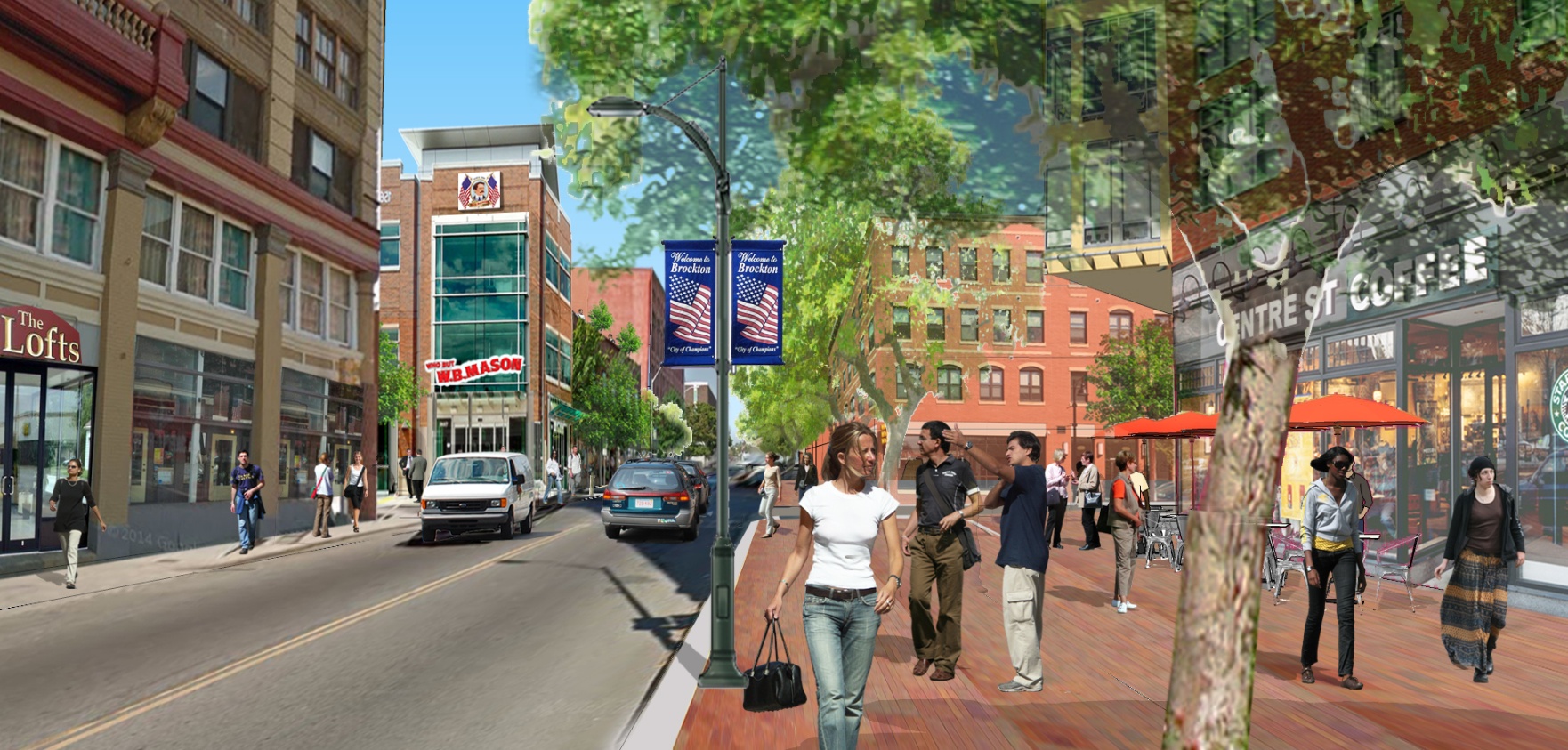 Rob May
Director of Planning & Economic Development
City of Brockton
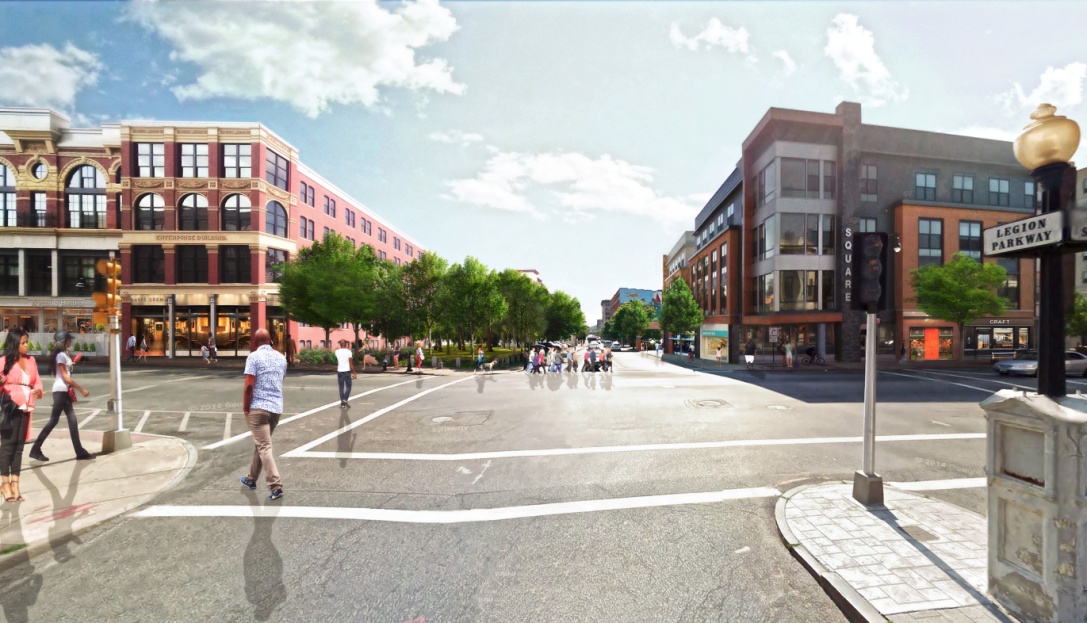 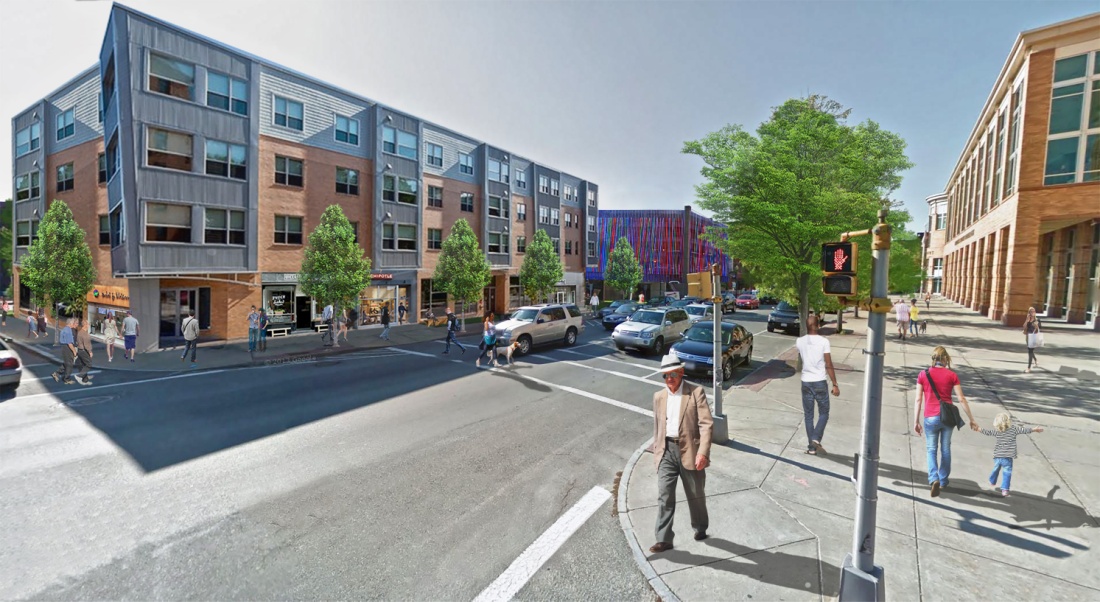 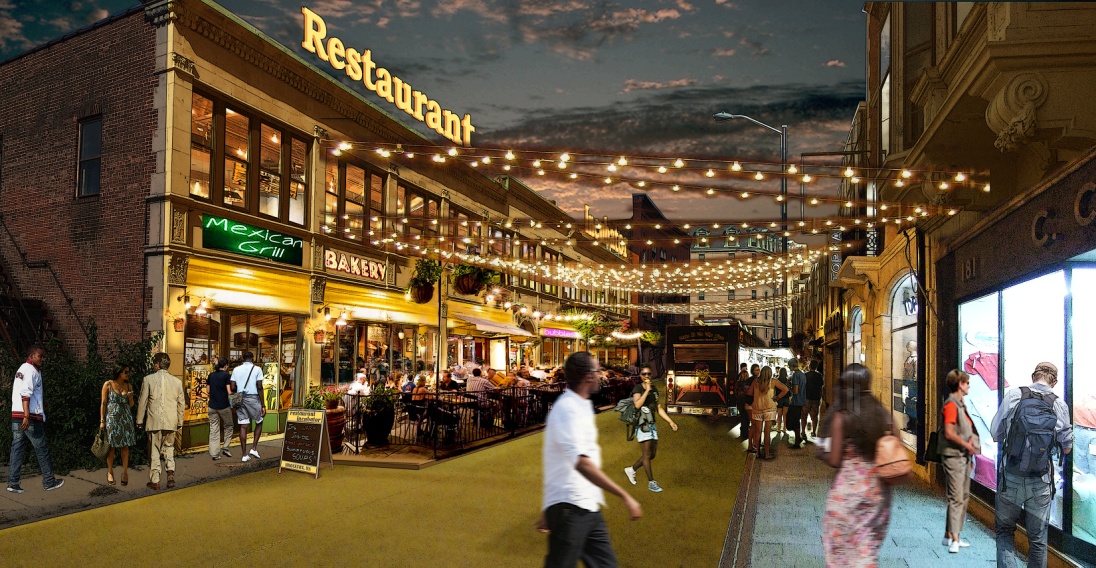 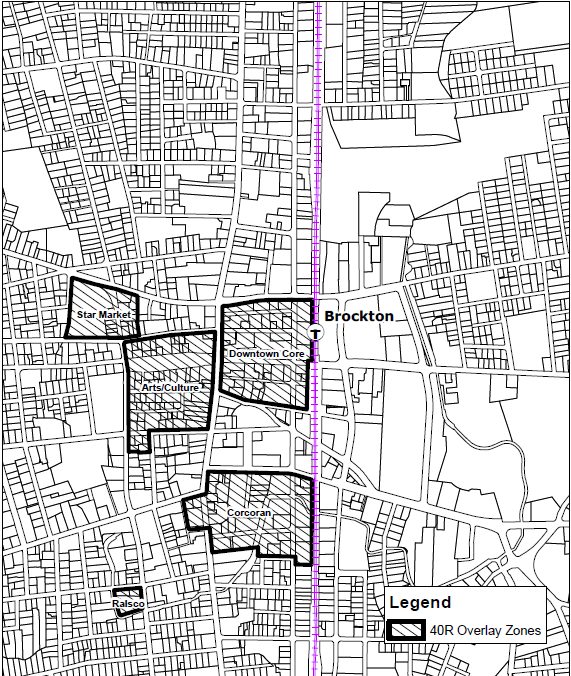 40-R
Smart Growth
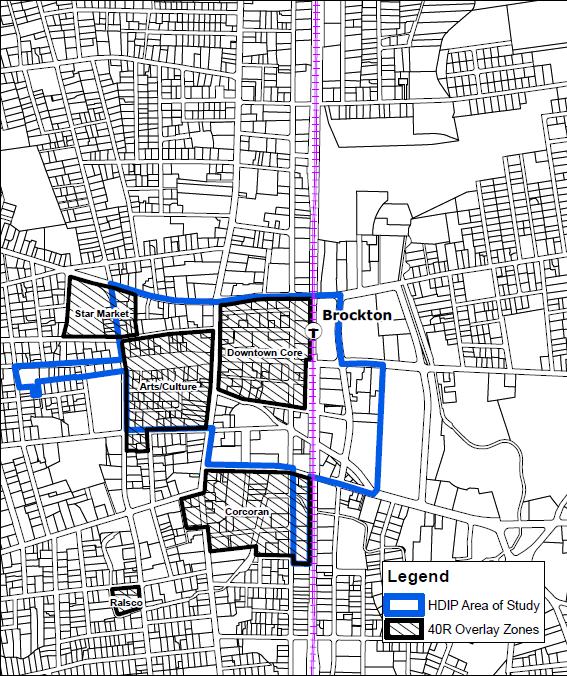 40-V
HDIP
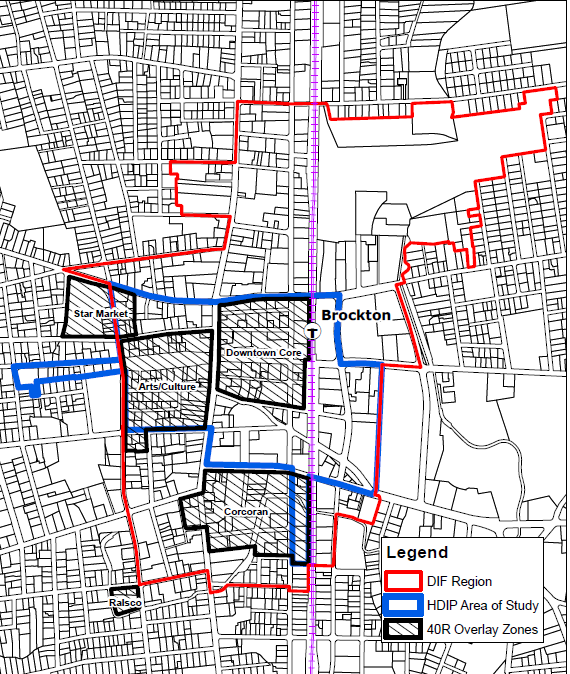 40-Q
DIF
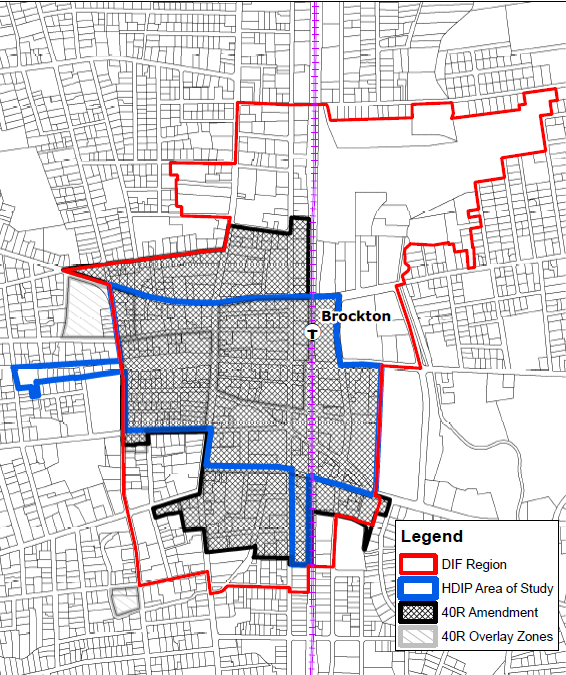 40-R
Smart Growth
Proposed Amendment
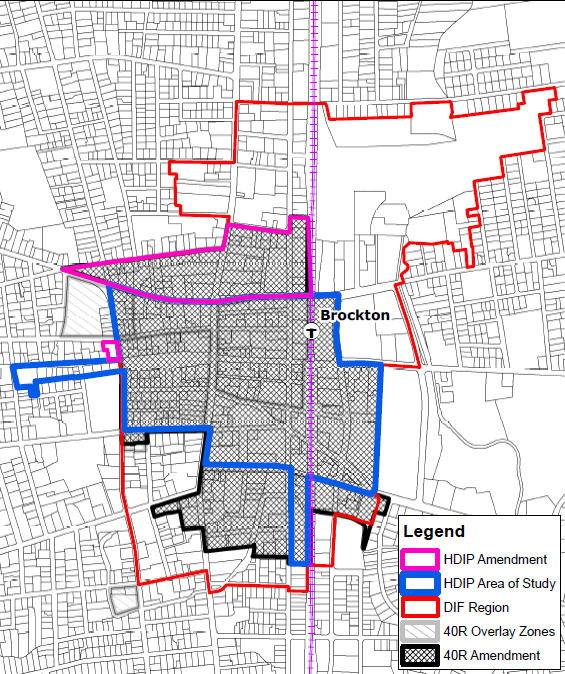 40-V
HDIP
Amendment
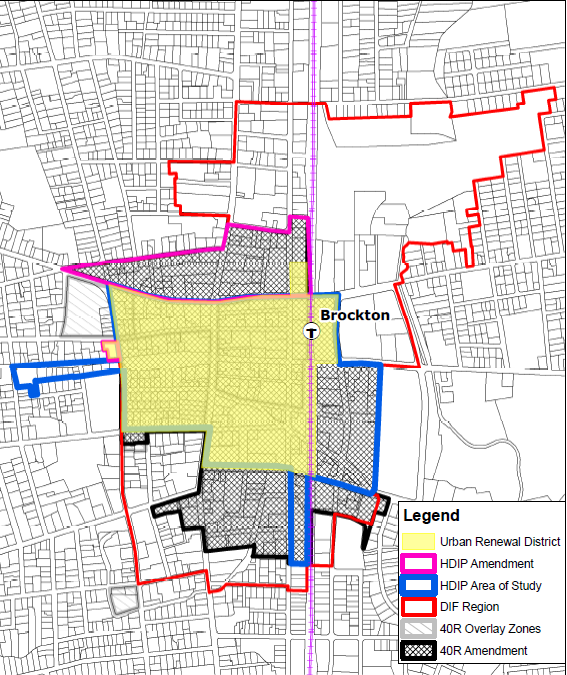 121-B
Urban Renewal
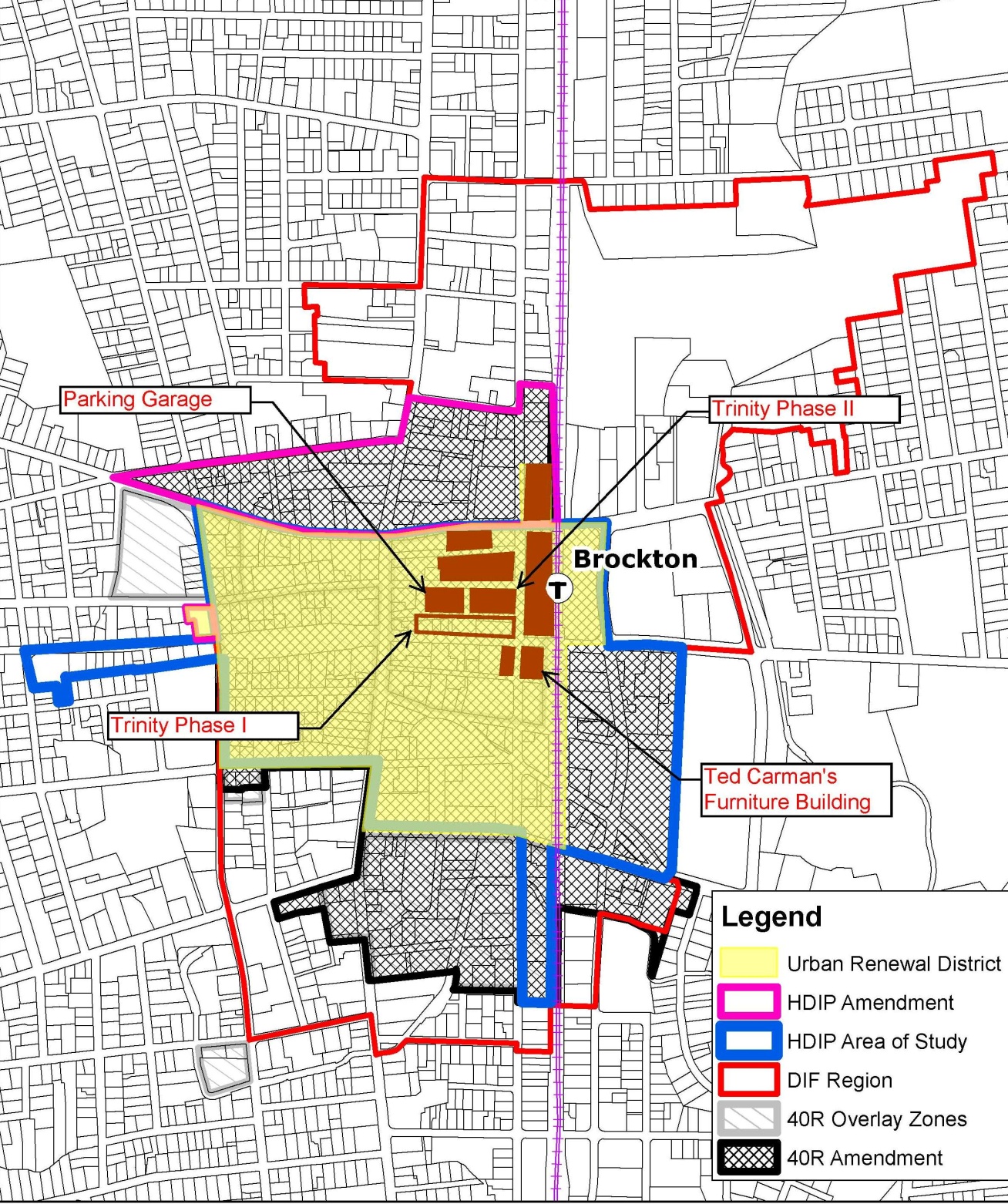 Action Strategy
Catalytic Projects
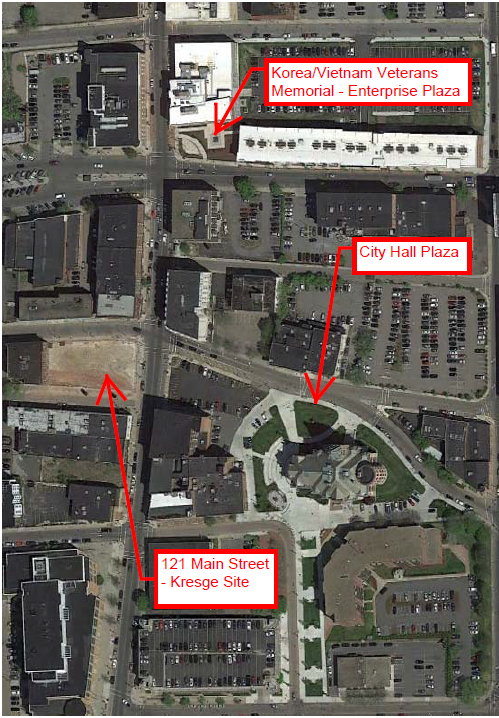 Activating Public Space
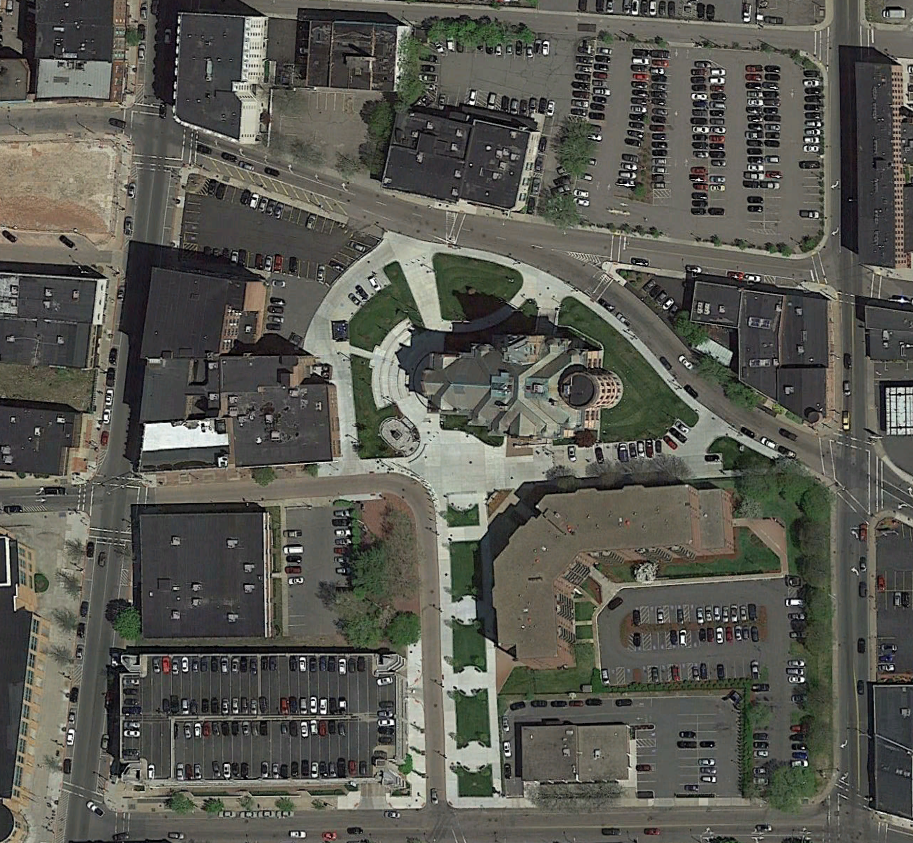 City Hall Plaza
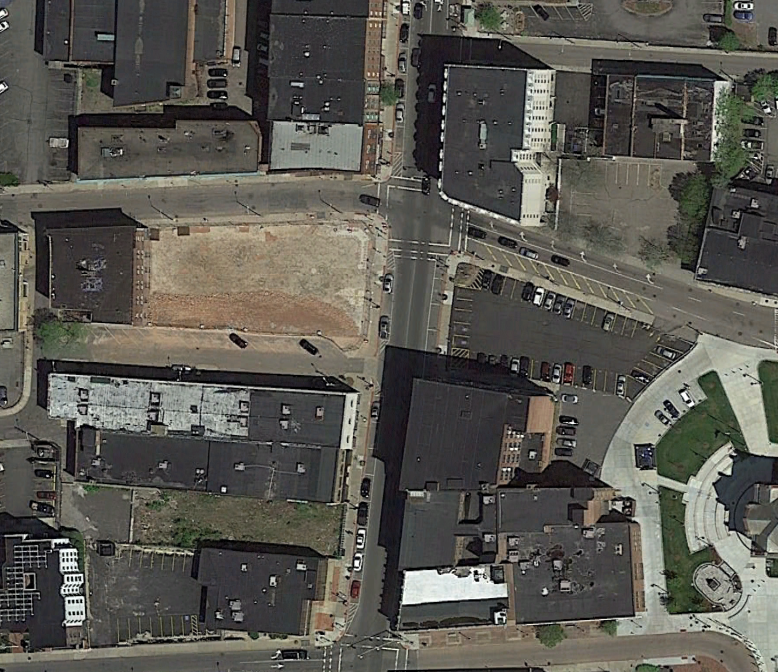 Kresge Site
EnterprisePlaza
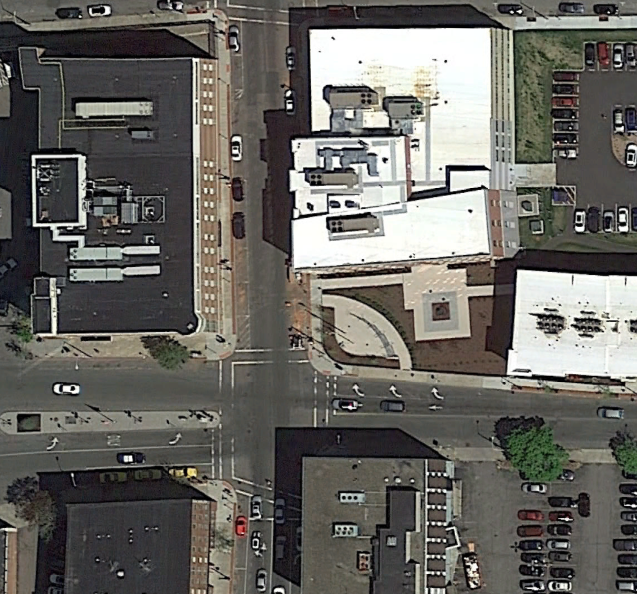 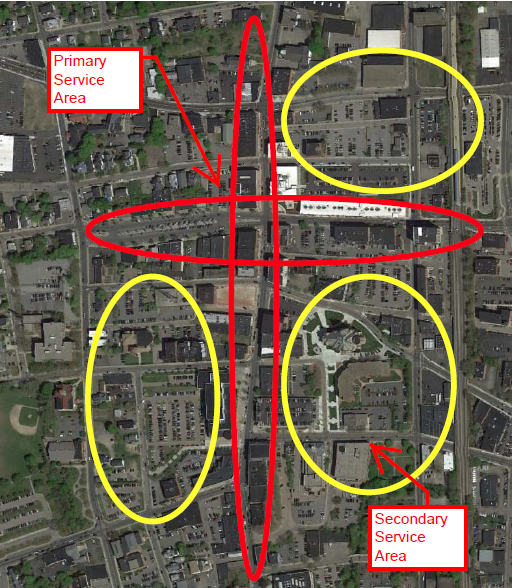 Downtown Clean, Green and Safe Program
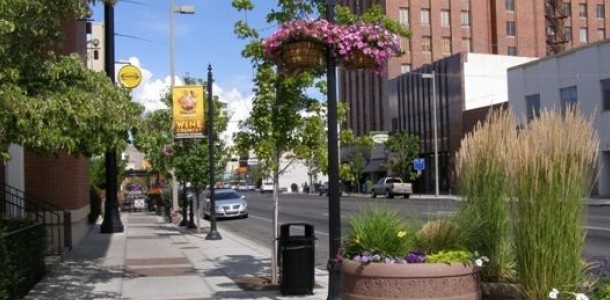 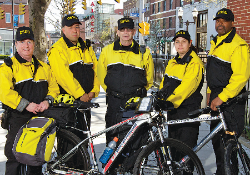 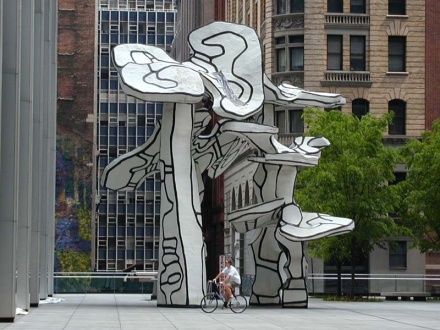 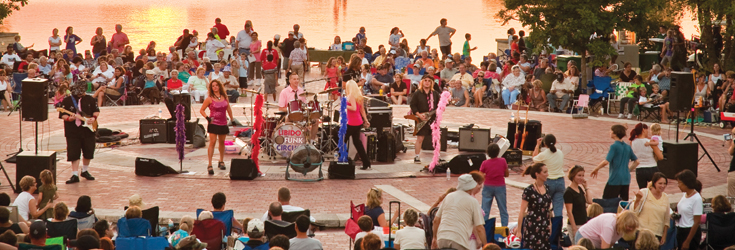 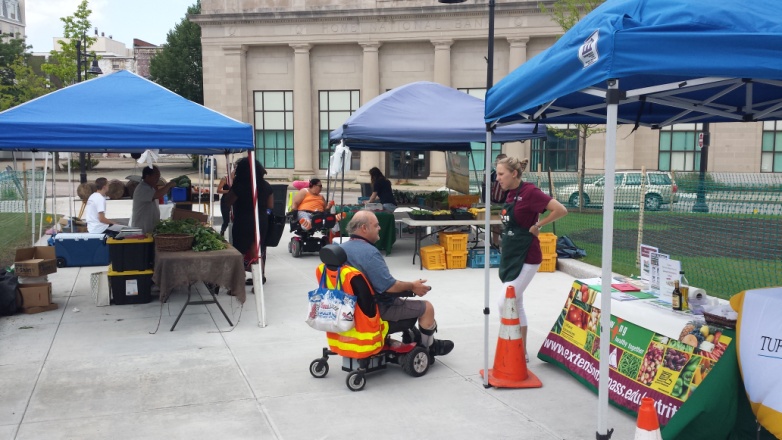 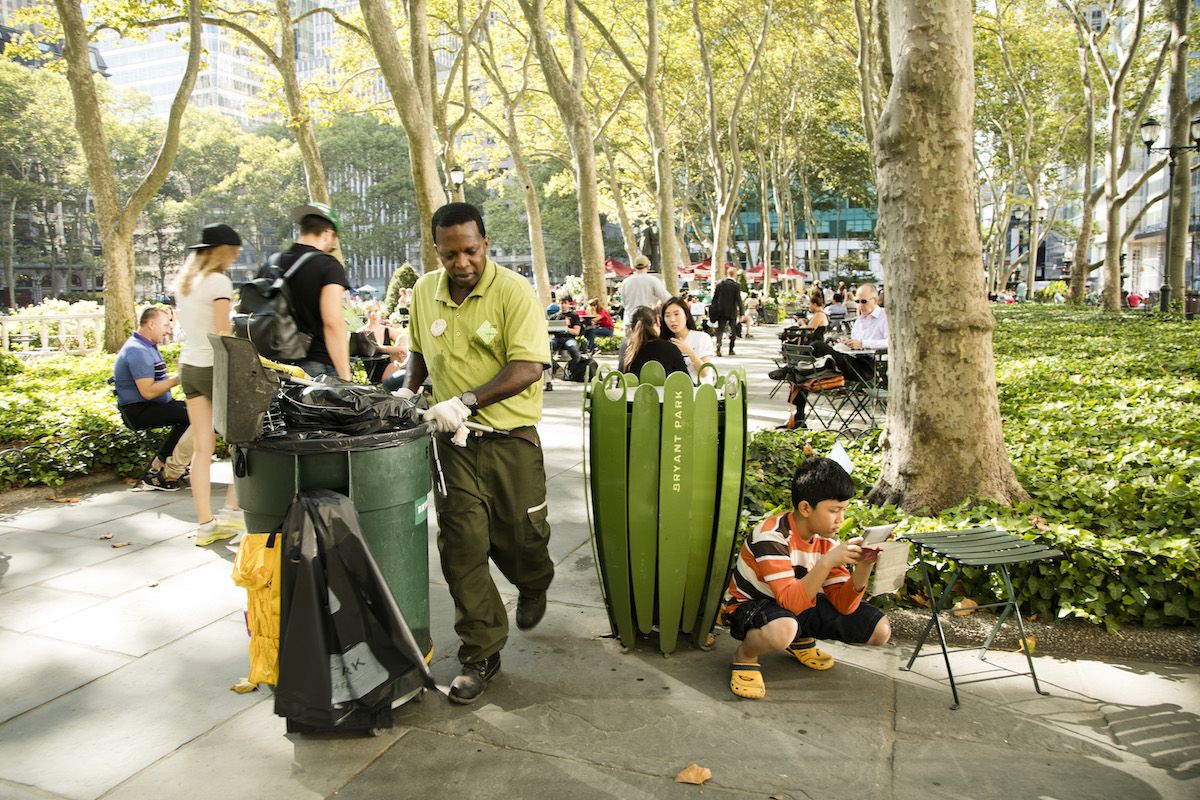 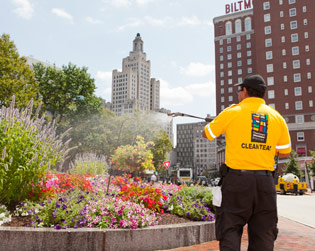